Pépinière  des II plateaux
Classe de GSB
Maitresse Josée KOTCHY
Construction d’un pont à ressort
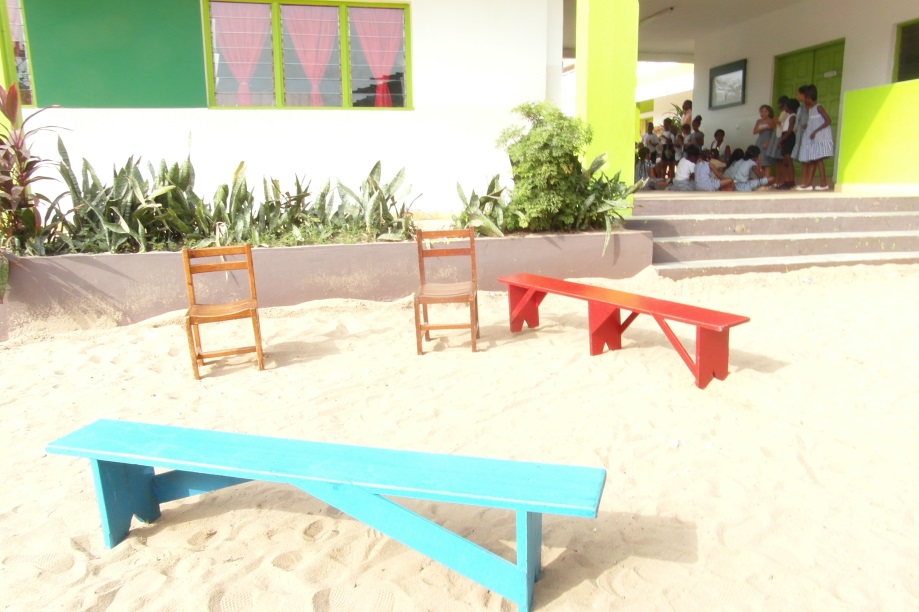 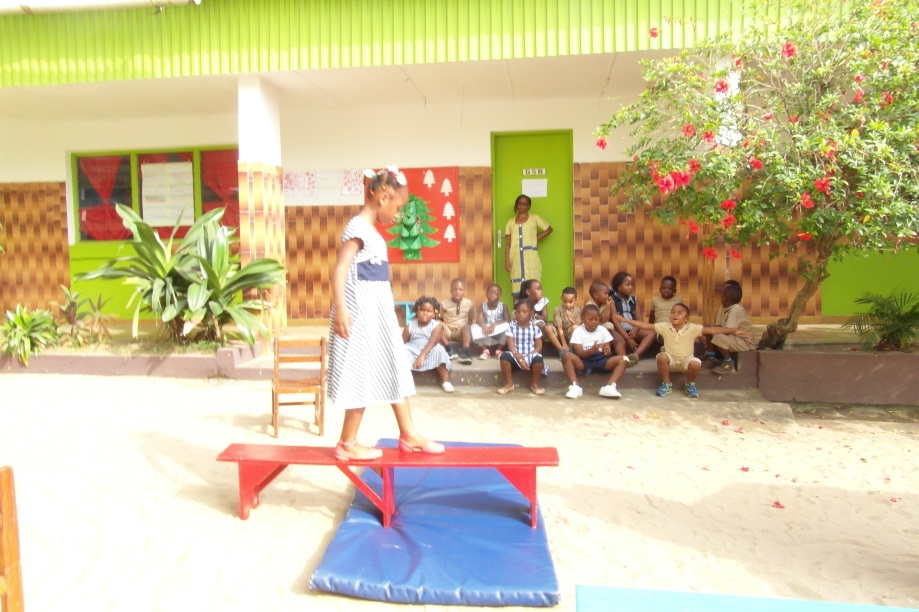 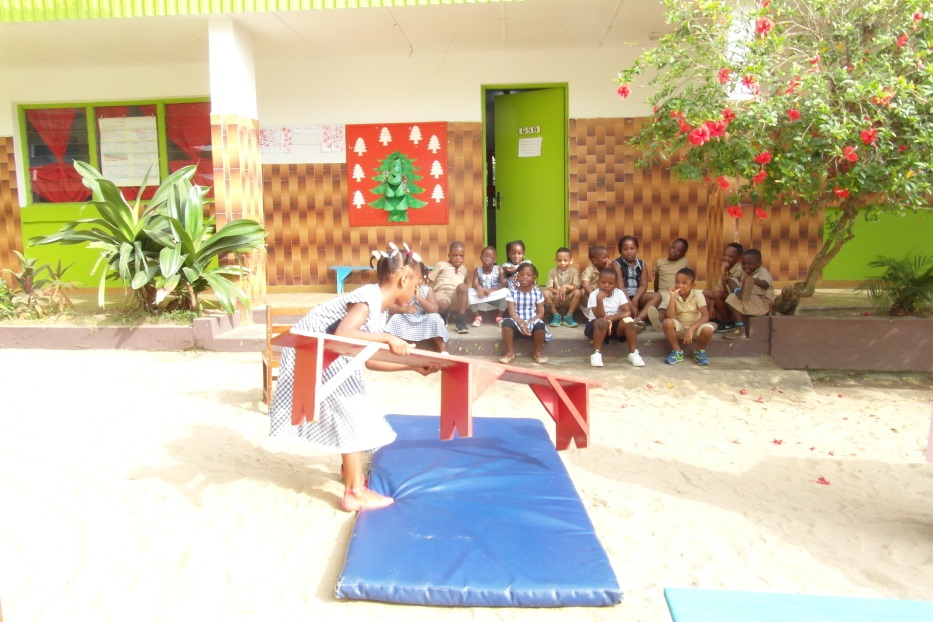 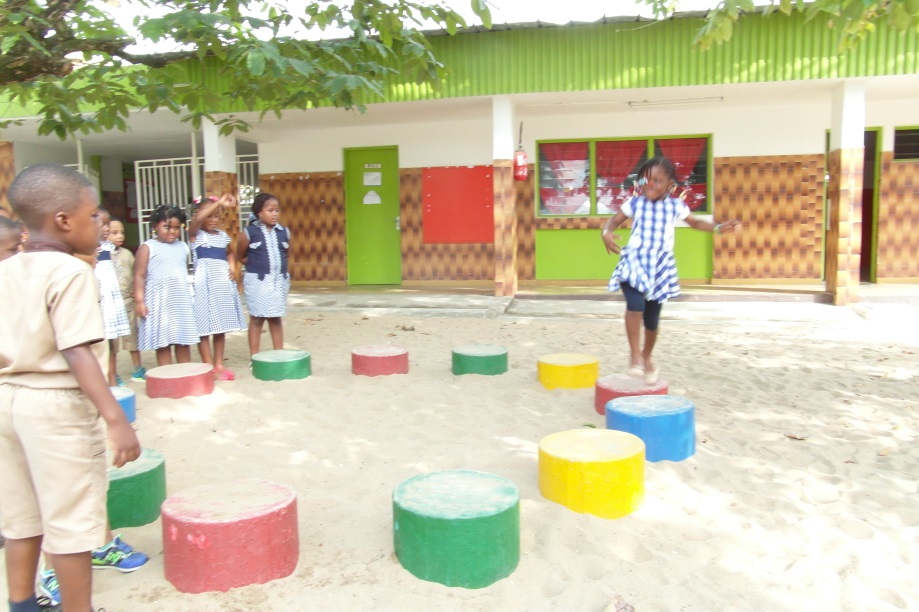 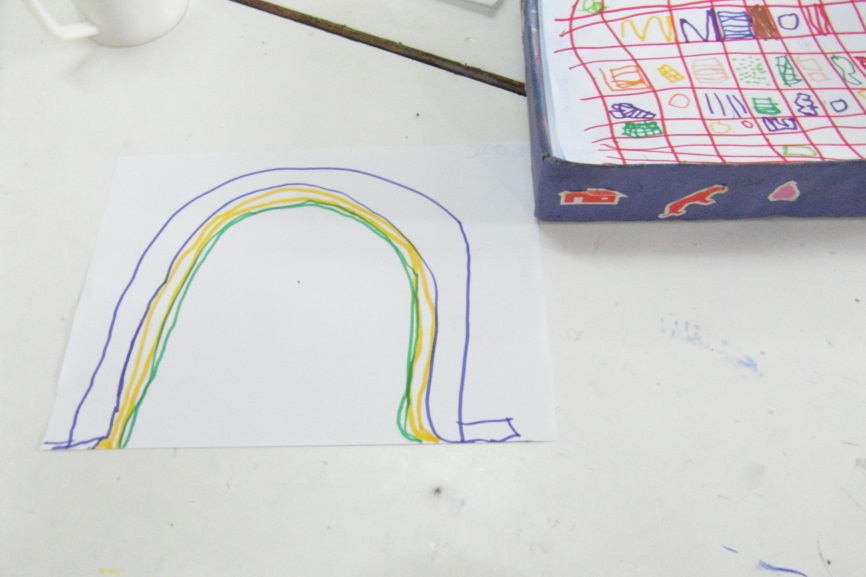 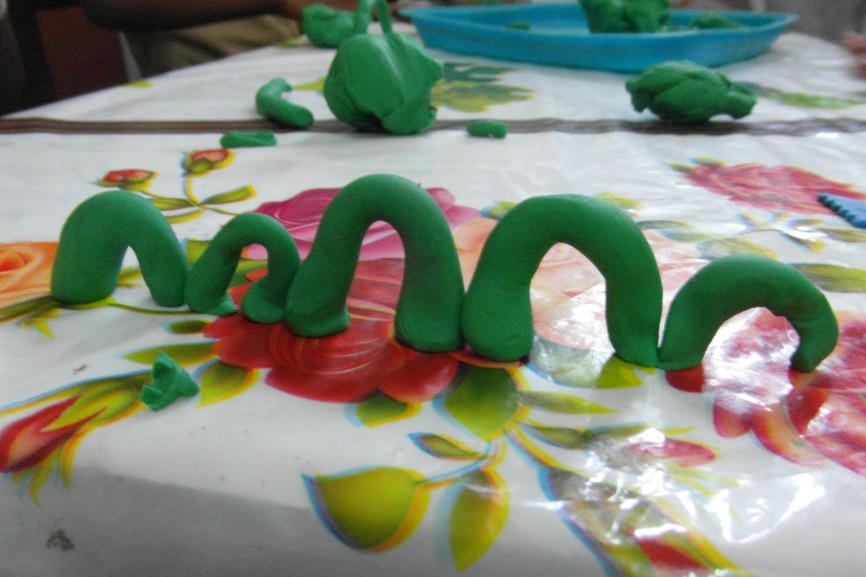 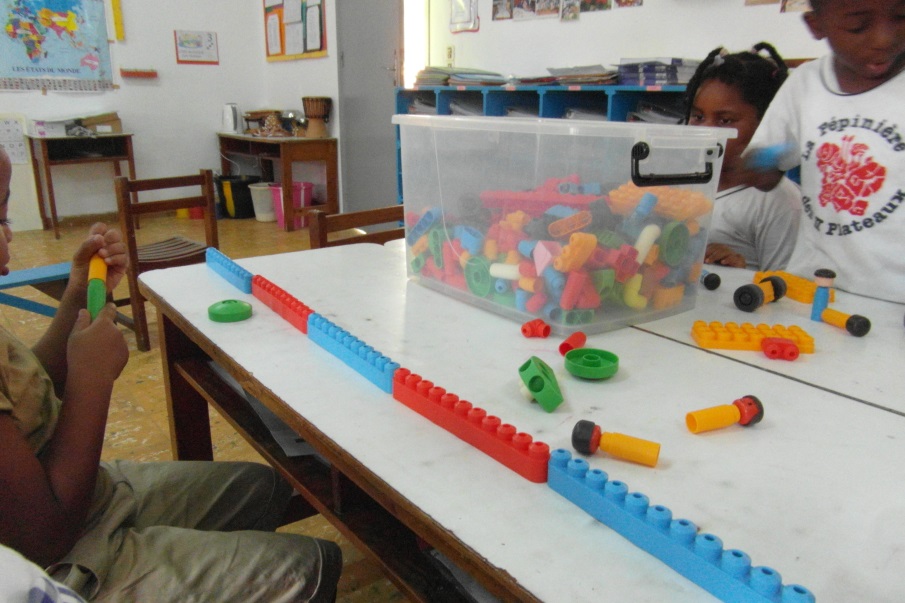 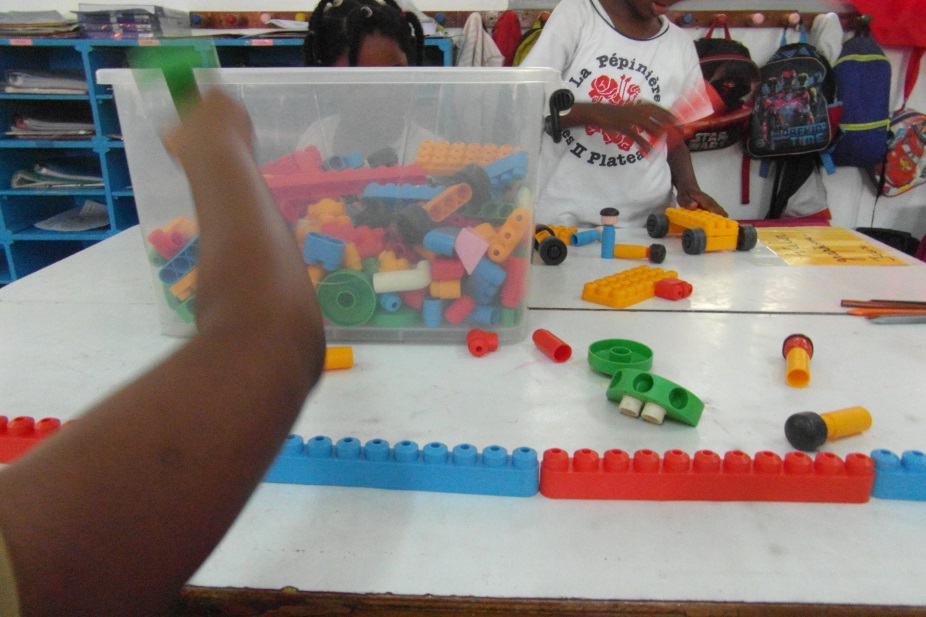 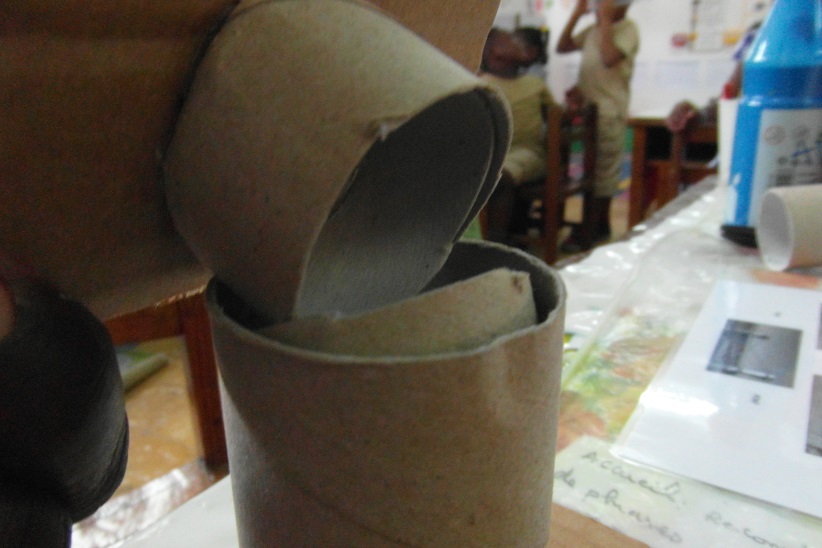 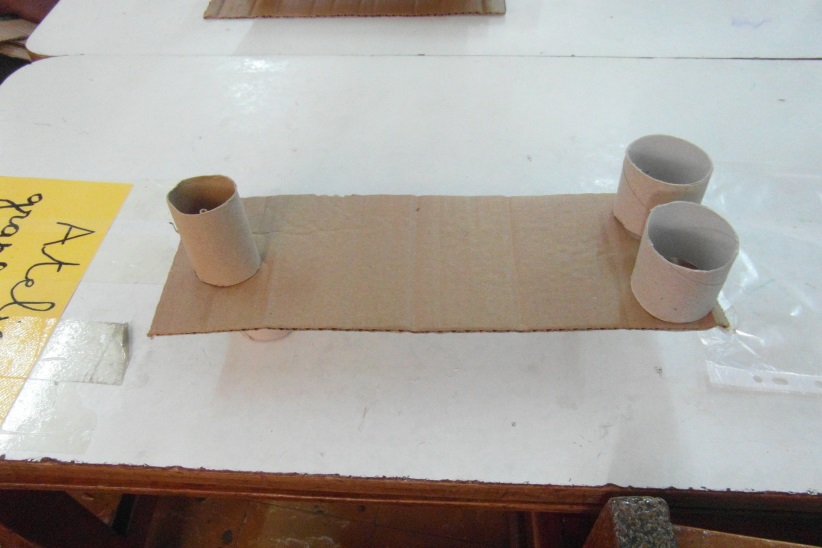 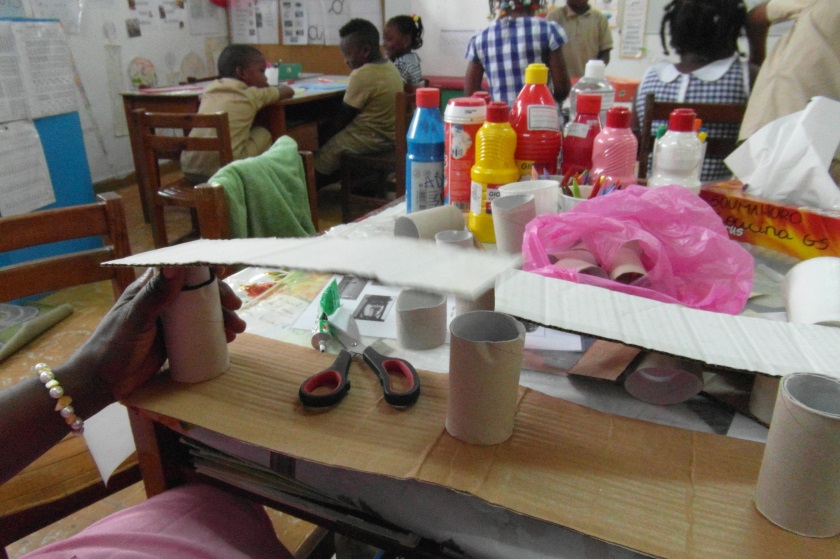 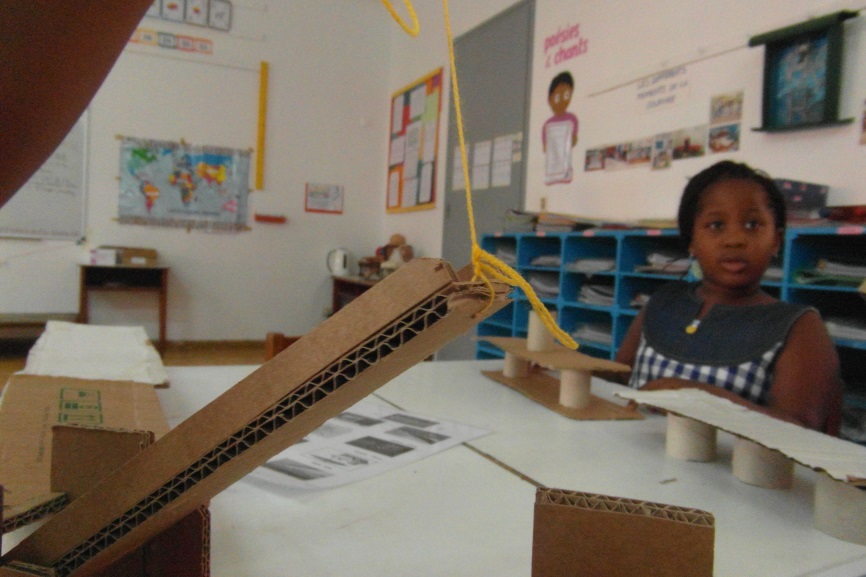 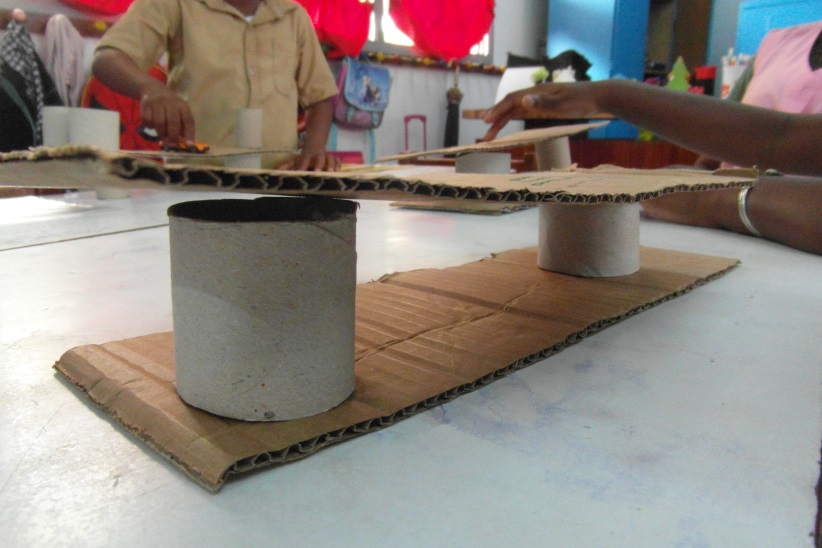 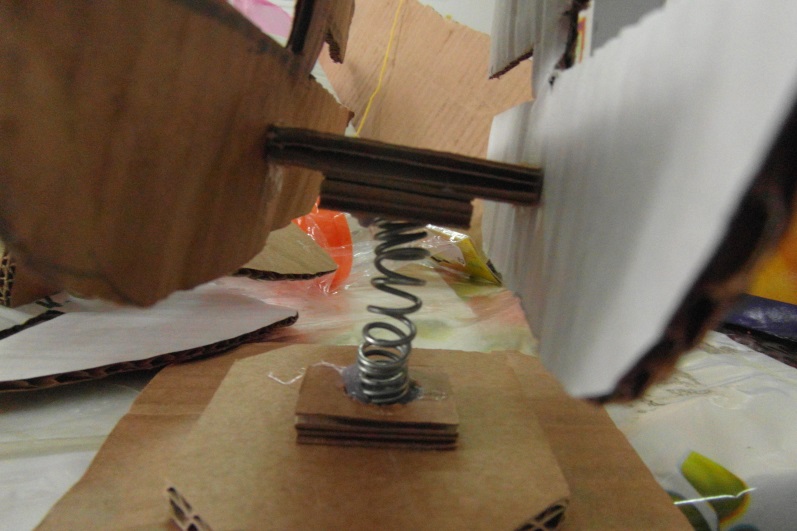 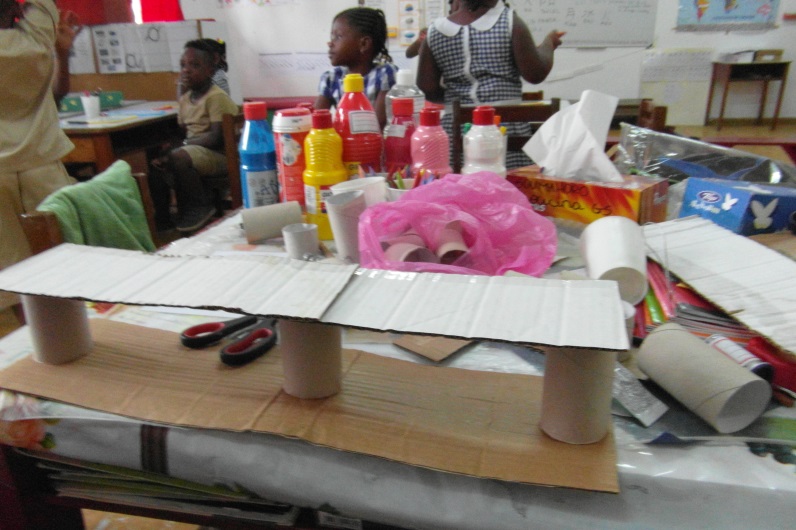 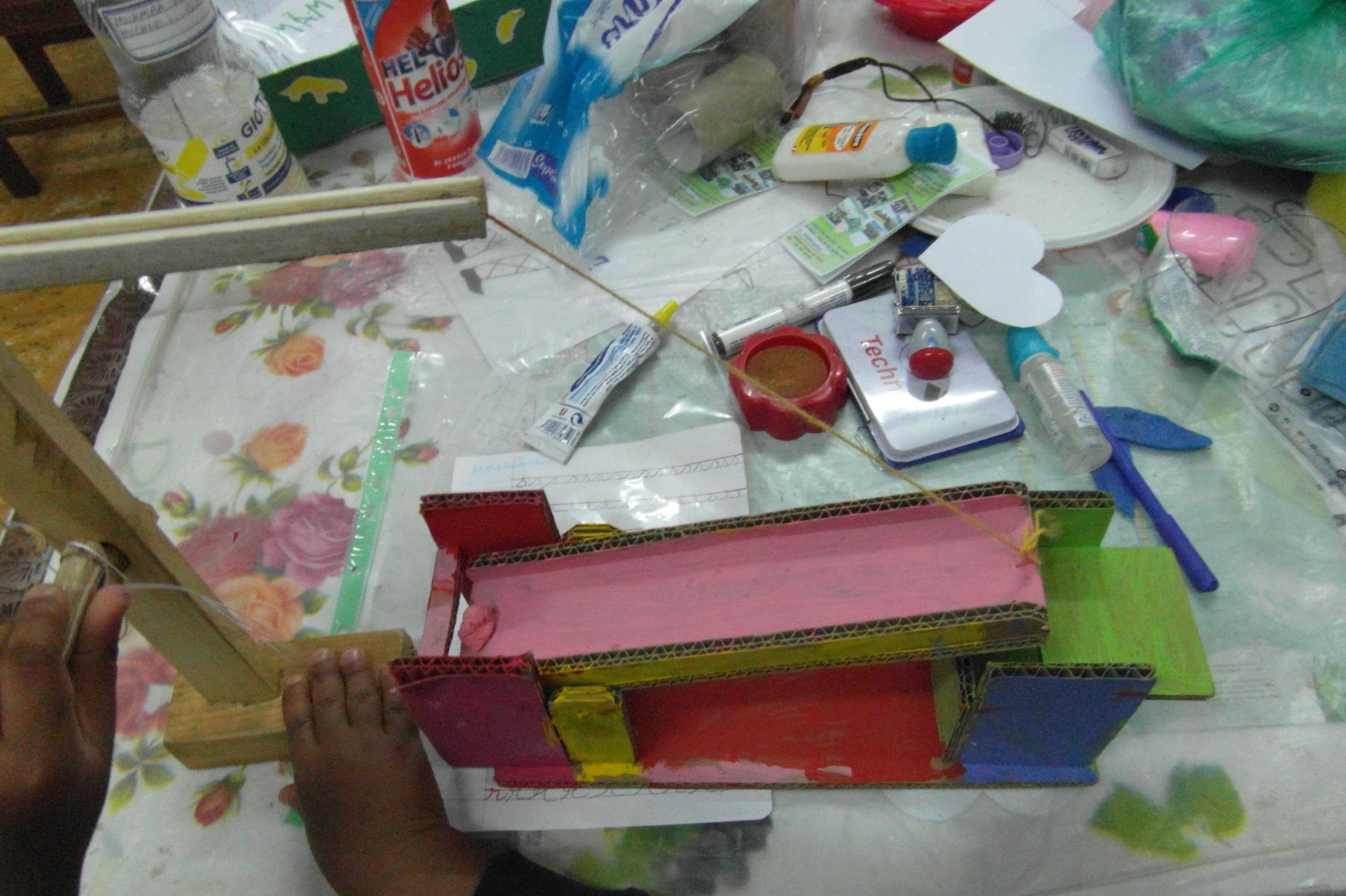